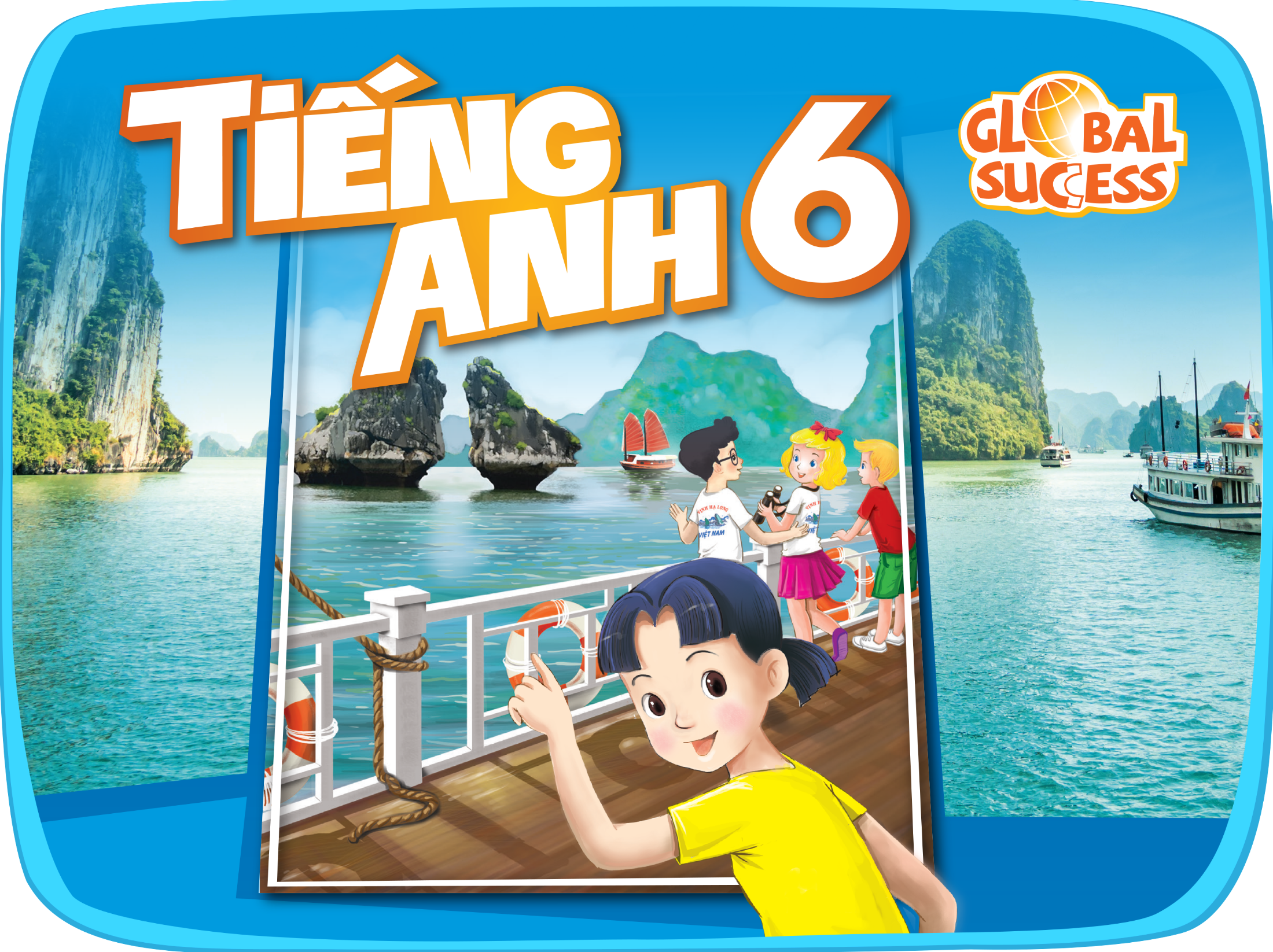 MY NEW SCHOOL
1
Unit
LESSON 4: COMMUNICATION
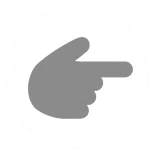 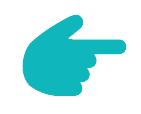 1
LESSON 4: COMMUNICATION
LESSON 1: GETTING STARTED
WARM-UP
Game: Who knows more?
Task 1: Listen and read the dialogue. 
Task 2: Work in groups. Practise introducing a friend to someone.
EVERYDAY ENGLISH
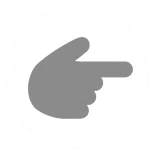 Task 3: Read and tick the questions you think are suitable to ask a new friend at school. 
Task 4: Friendship quiz.
Task 5: Work in groups. Take turns to interview the others, use the questions above.
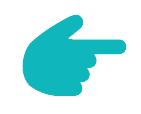 NEW FRIENDS AT SCHOOL
CONSOLIDATION
Wrap-up
Homework
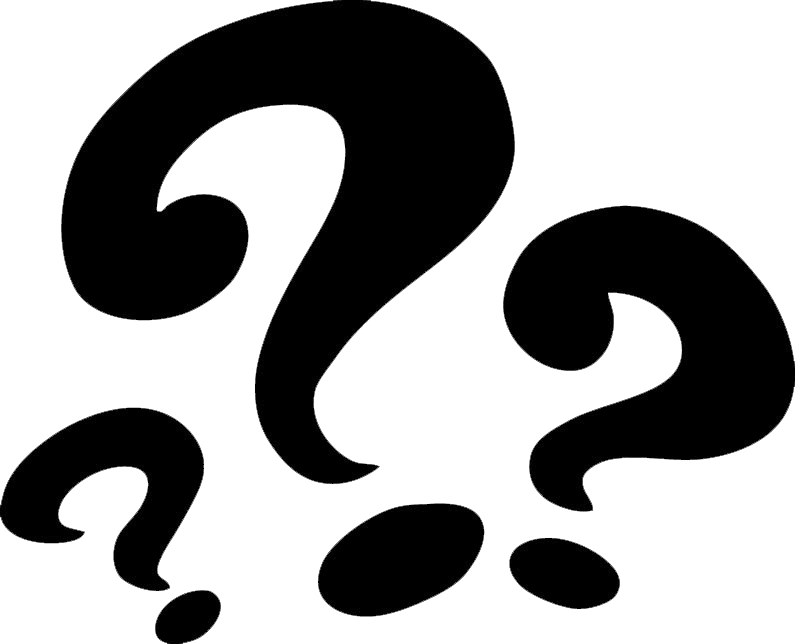 WARM-UP
WHO KNOWS MORE???
Instructions
Pictures of some famous pairs of friends
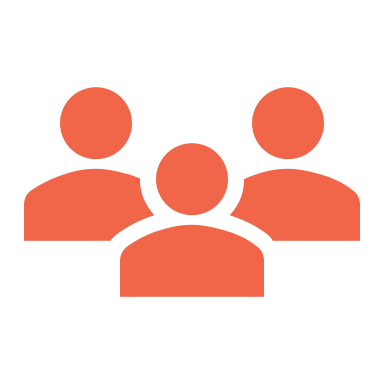 2 teams
2 teams need to name them
WARM-UP
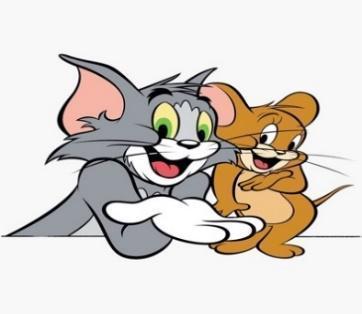 Tom and Jerry
WARM-UP
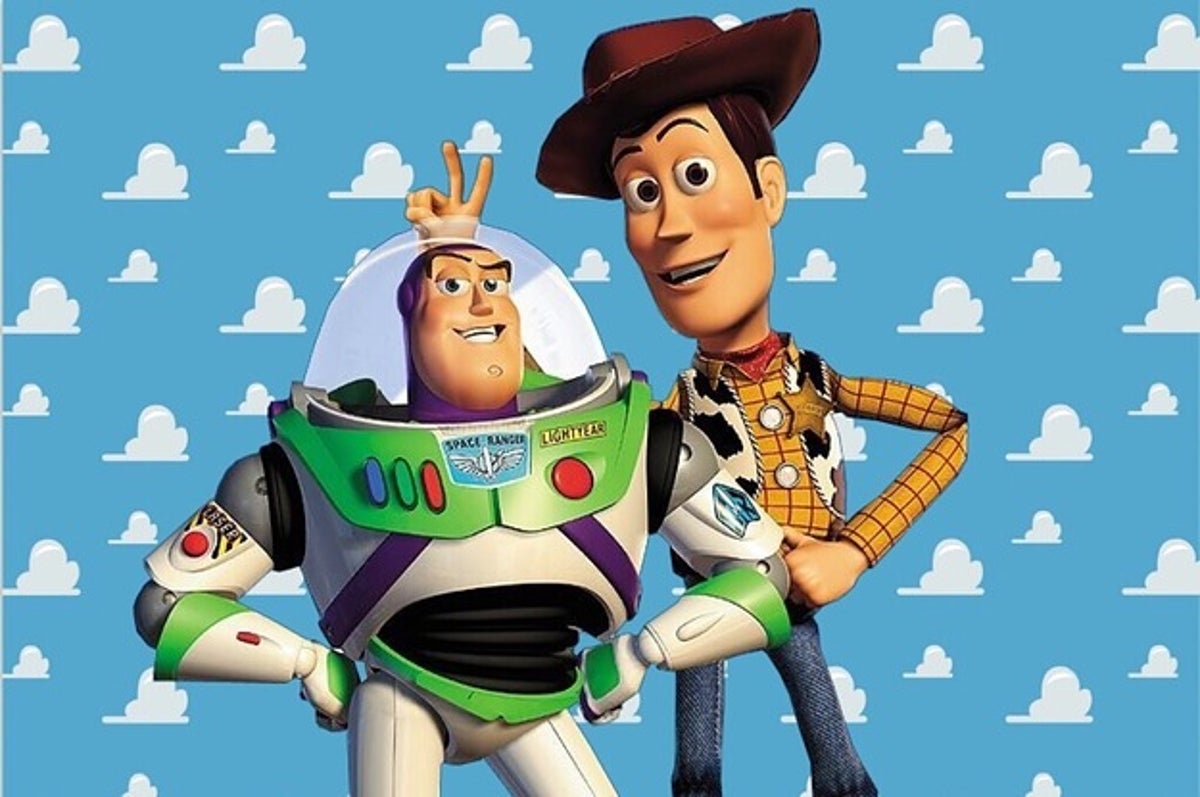 Woody and Buzz
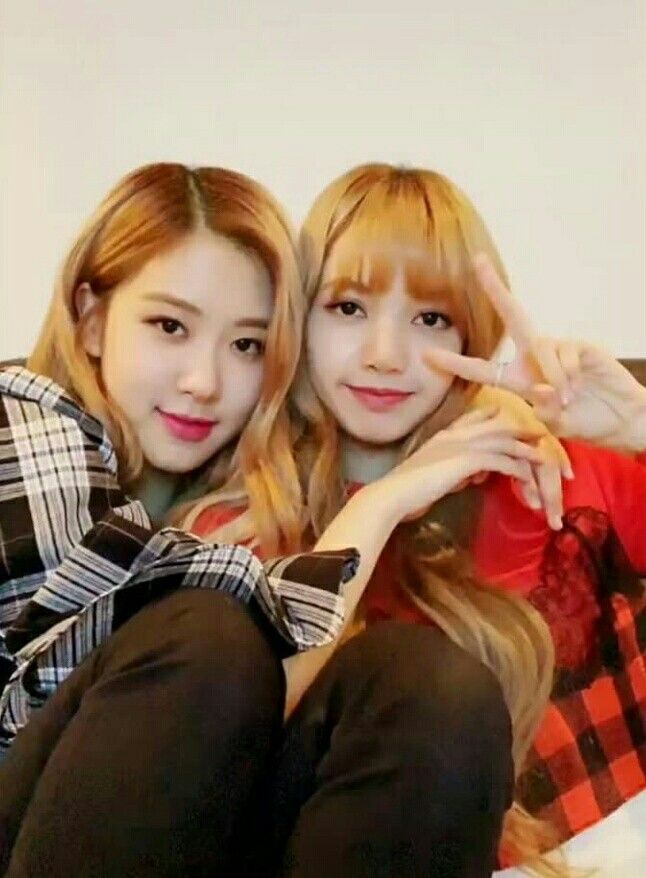 WARM-UP
Lisa and Rose
WARM-UP
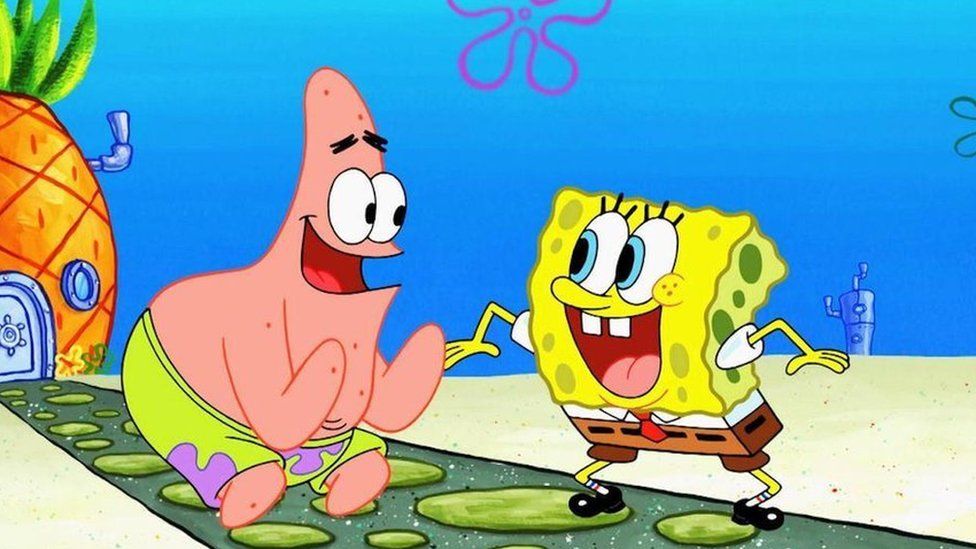 Spongebob and Patrick
WARM-UP
Harry Potter and Hermione Granger
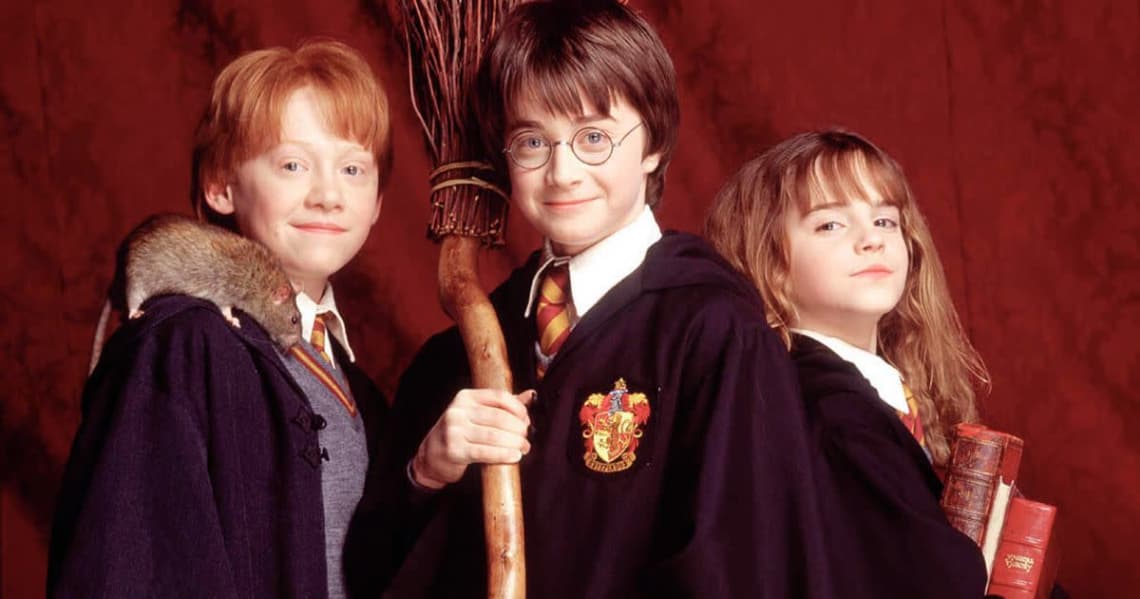 WARM-UP
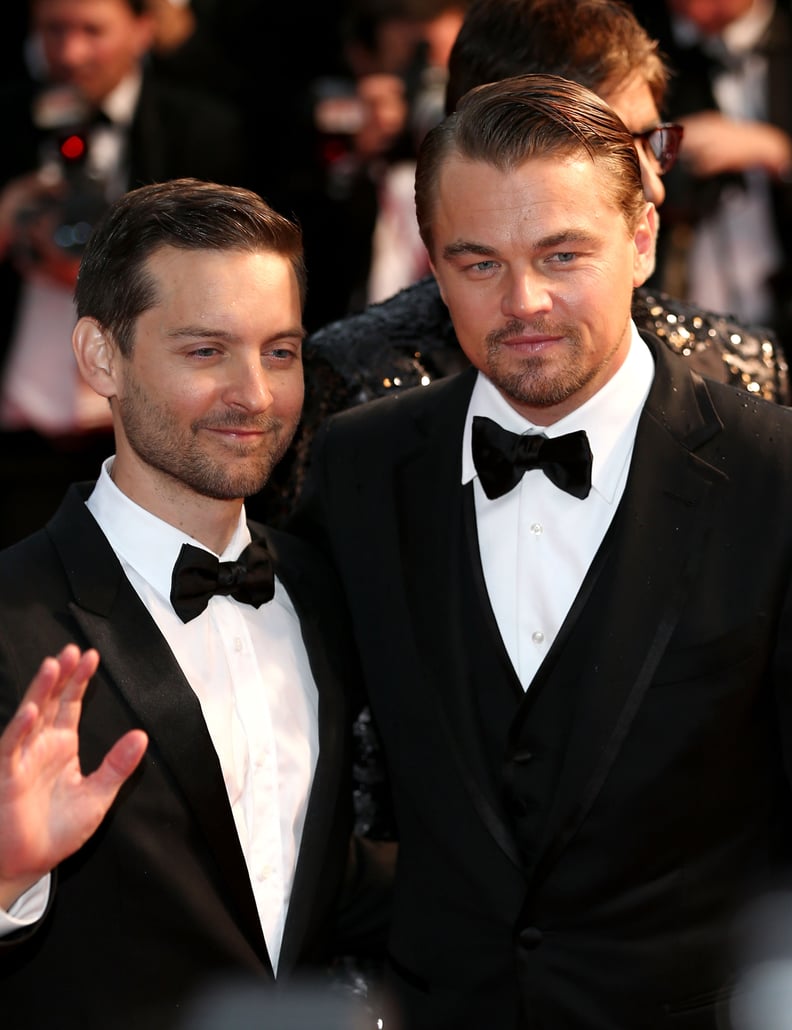 Leonardo DiCaprio and Tobey Maguire
PRESENTATION
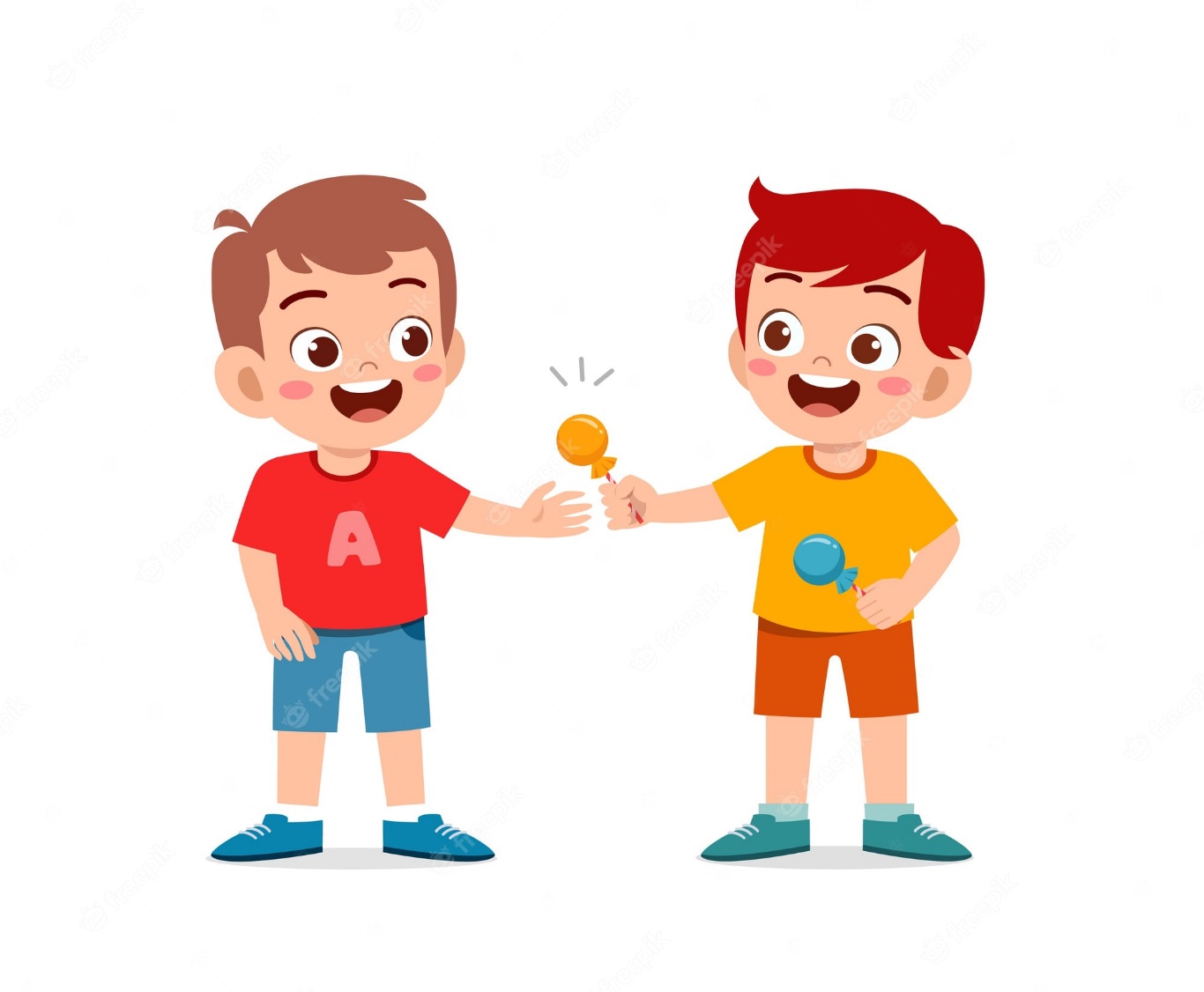 share (v)
/ʃeə(r)/
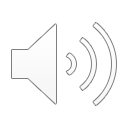 chia sẻ
PRESENTATION
classmate (n)
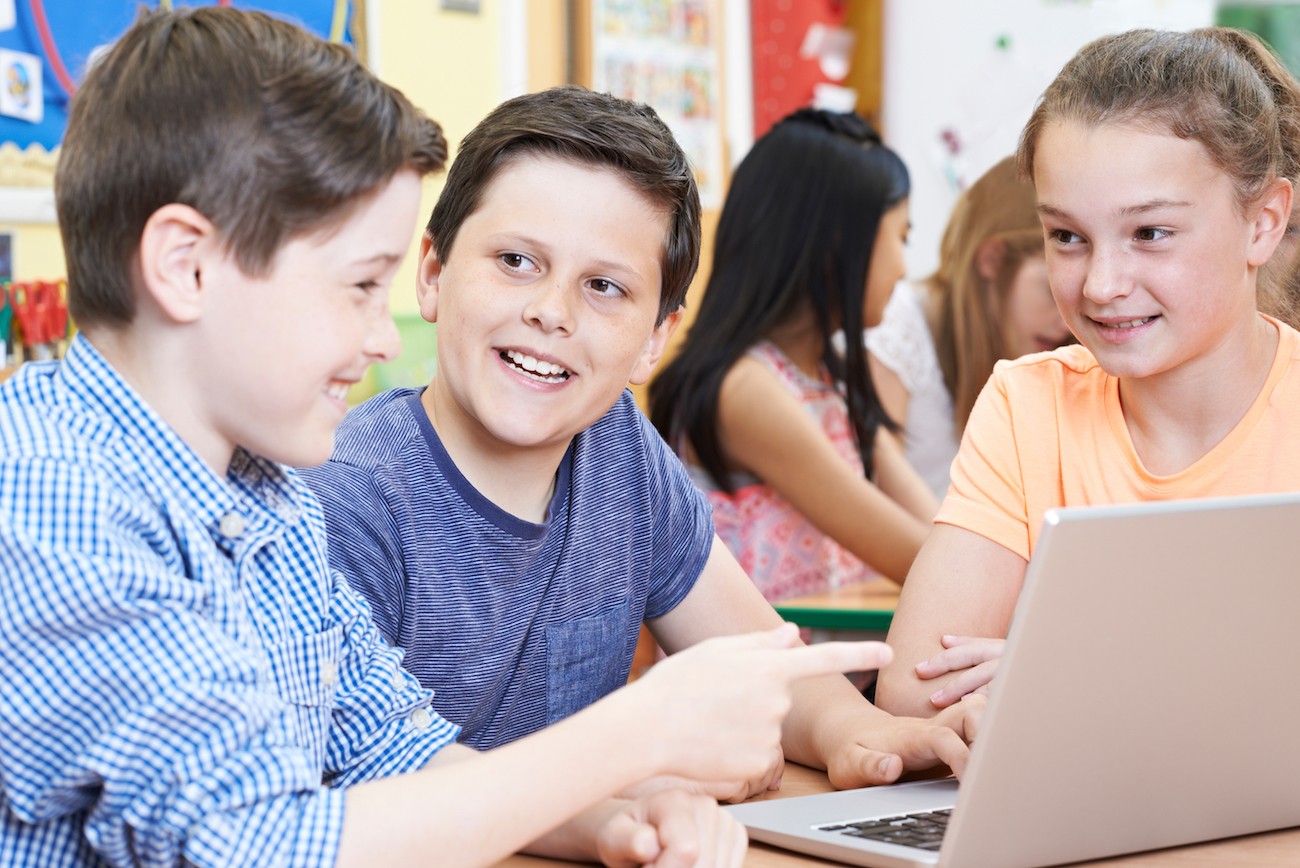 /ˈklɑːsmeɪt/
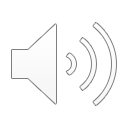 bạn cùng lớp
PRESENTATION
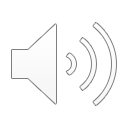 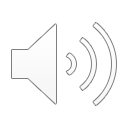 PRACTICE
1
Listen and read the dialogue. Pay attention to the highlighted parts.
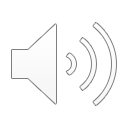 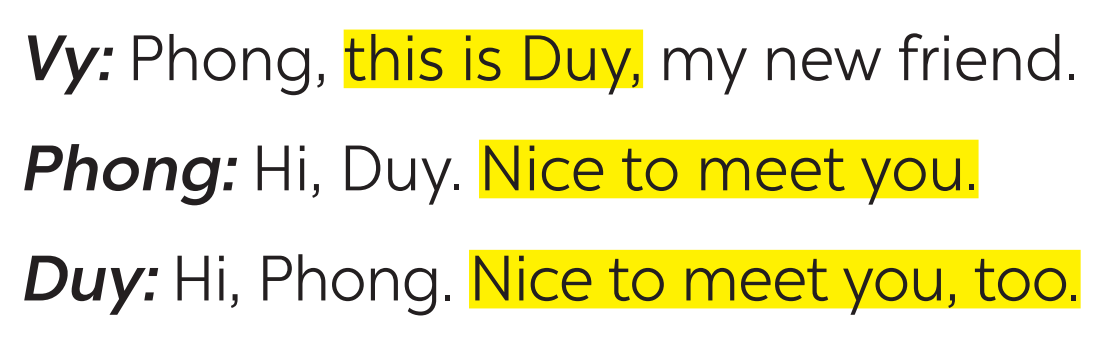 PRACTICE
2
Work in groups. Practise introducing a friend to someone else.
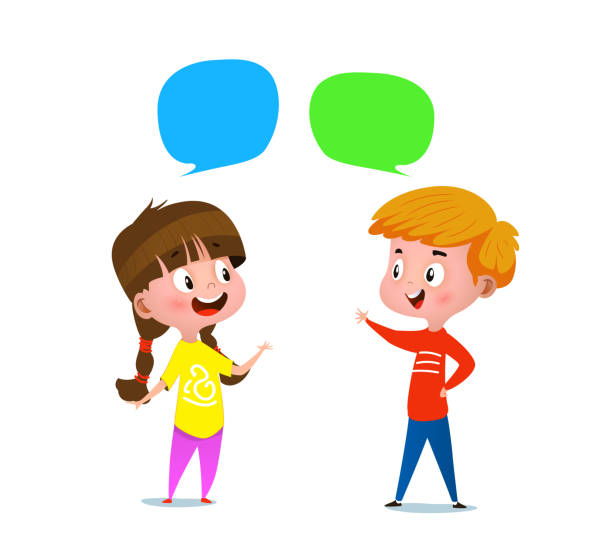 Can you add 2 more questions to the list?
PRACTICE
3
Read and tick the questions you think are suitable to ask a new friend at school.
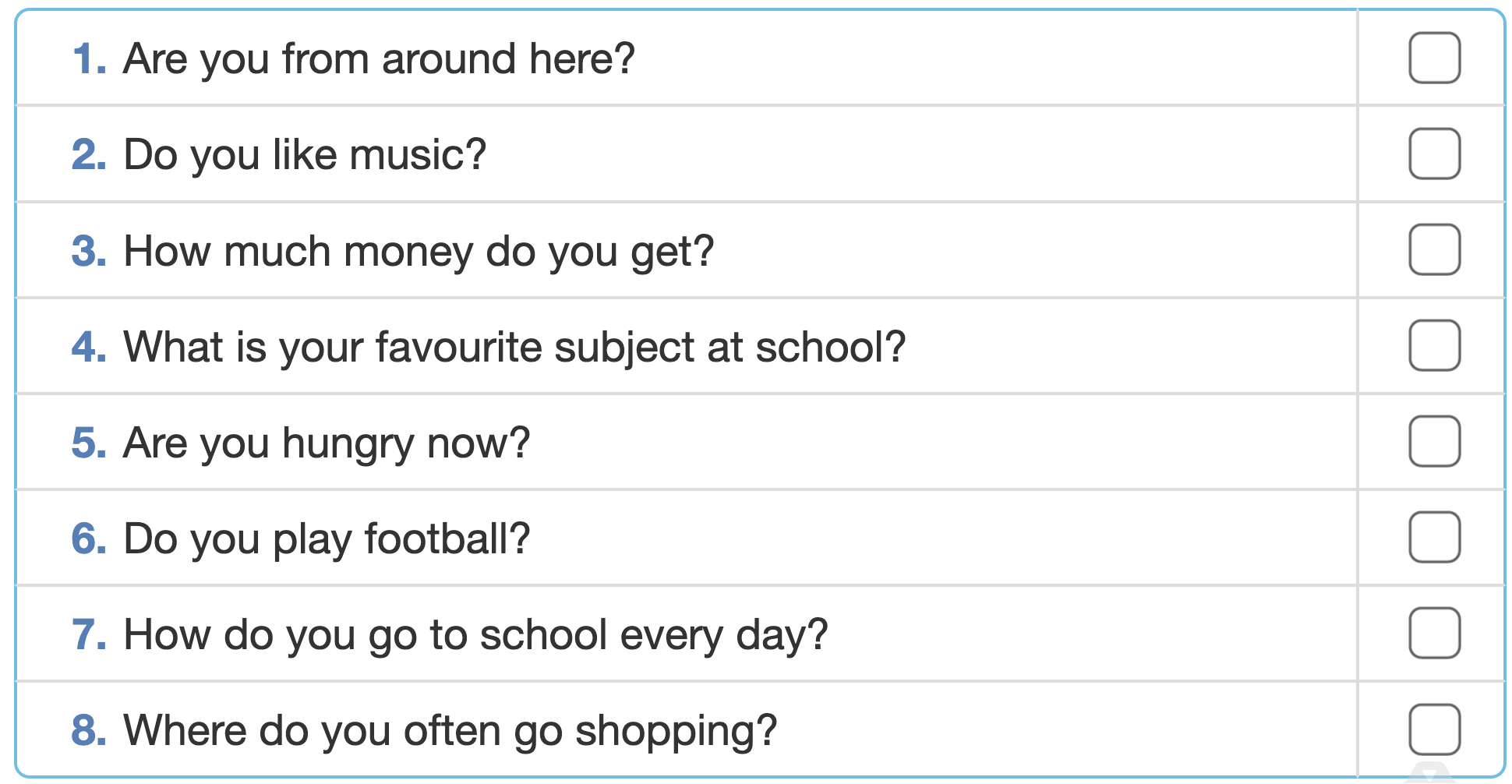 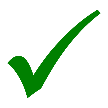 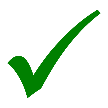 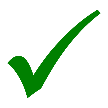 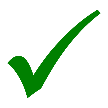 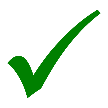 PRACTICE
4
There is a quiz for students in the new school newsletter. Answer the questions.
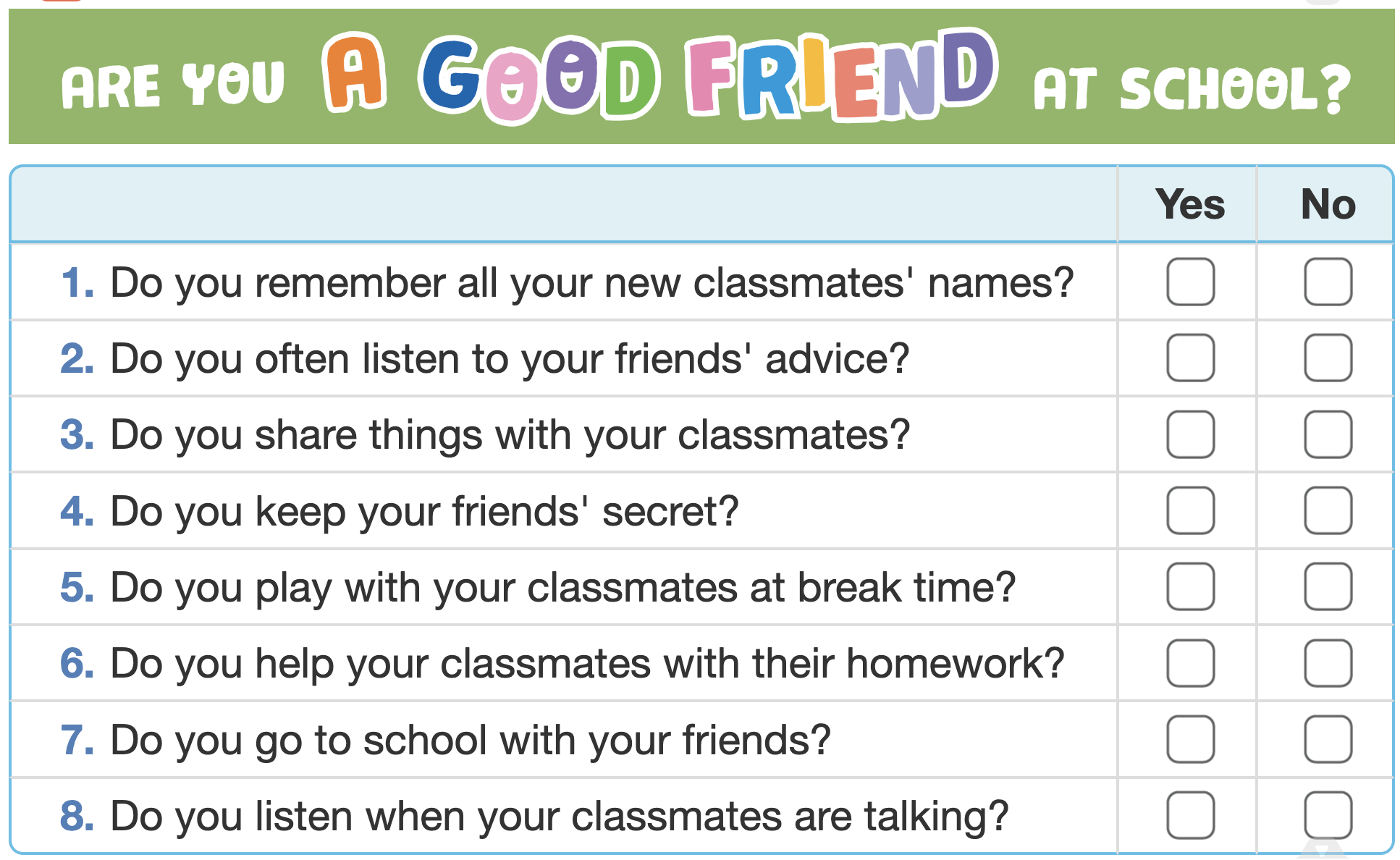 PRACTICE
5
Work in groups. Take turns to interview the others, use the questions above.
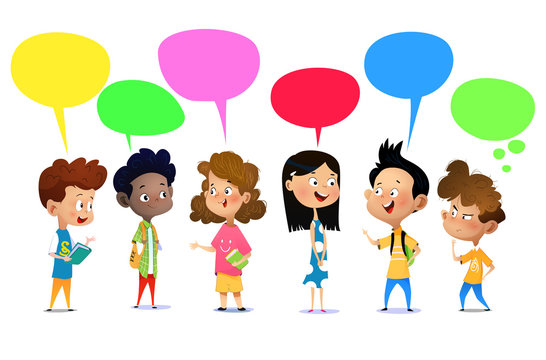 CONSOLIDATION
1
Wrap-up
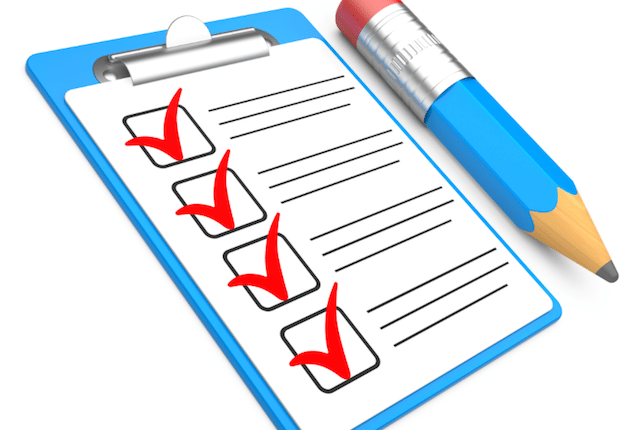 What have we learnt in this lesson?
How to introduce someone
Questions when making friends at school
Good qualities a good friend should have
CONSOLIDATION
2
Homework
- Do exercises in the workbook.
- Write down the results and feedback of the interview.
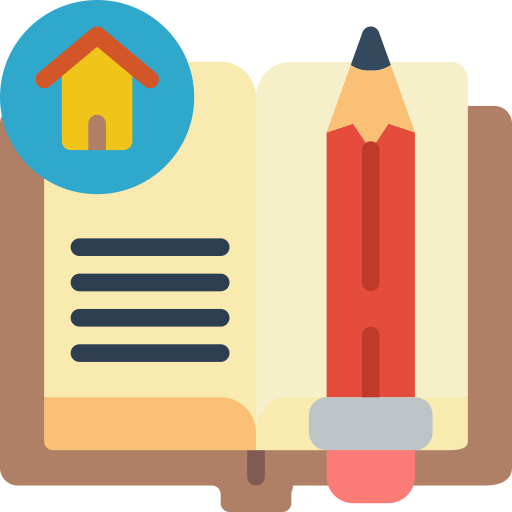 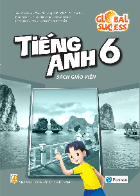 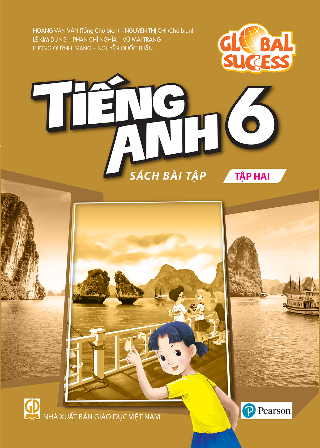 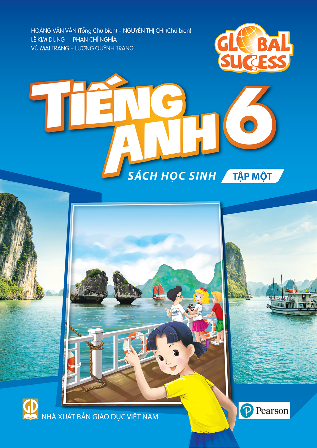 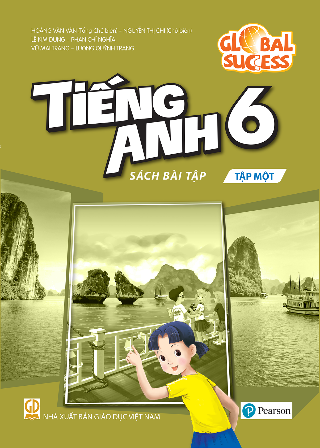 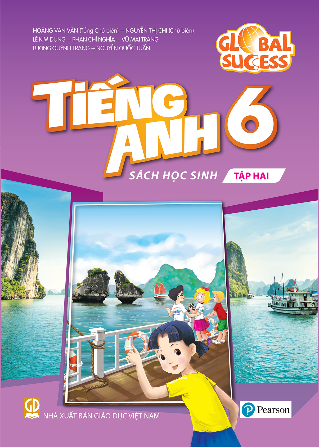 Website: hoclieu.vn
Fanpage: facebook.com/www.tienganhglobalsuccess.vn/